Брейн-ринг«Математику уже затем учить надо, что она ум в порядок приводит»
Воспитатель гпд: Овчинкина Т.В.
Разминка

Две сардельки варятся 6 минут. Сколько времени  будут вариться 8 таких сарделек?  
 6
Шла баба в Москву , а навстречу ей шли 3 мужика. Каждый из них нес по мешку, в каждом мешке- по коту. Сколько человек направлялось в Москву
1         
-5 лампочек горело в люстре. 2 лампочки перегорели. Сколько лампочек осталось в люстре? 
5
Когда гусь стоит на двух ногах, он весит 4 кг. Сколько будет весить гусь, когда встанет на 1 ногу?
4
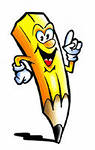 -На столе стояло 3 стакана с вишней. Костя съел один стакан вишни и поставил пустой  стакан на стол.  Сколько стаканов осталось на столе?
3
У одного мужчины спросили, сколько у него детей. Он ответил: «У меня 4 сына и у каждого из них есть  сестра. Сколько у мужчины детей? 
5
Ваня, Петя и Вова отправились в магазин. У магазина они нашли 3 рубля. Сколько  денег  нашел бы Ваня, если бы пошел в магазин один? 
3
Коза Люська забодала забор, который держался на 7 столбиках, 3 столбика упали вместе с забором. Сколько столбиков торчат самостоятельно?   
0
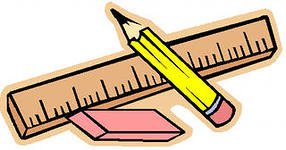 По какому признаку можно объединить следующие числа?

     40,  22,  31
              по сумме цифр в числе                    
     2 ,  9,  20 
                      по начальной букве
Перед   вами 22 числа. Постарайтесь разбить их на 11 пар (верхнее +нижнее) так, чтобы сумма чисел каждой пары равнялась 98.


34    19   72   85   87   29   38   65   84   55   47
64    26   79   13   11   60   69   14   33   43   51
34+64
72+26
19+79
85+13
87+11
29+69
60+38
65+33
84+14
55+41
47+51
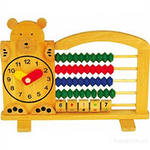 Разместите  числа  1,4,6,7,8,9 так, чтобы в сумме по горизонтали и по вертикали получилось число    15
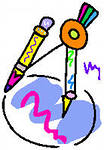 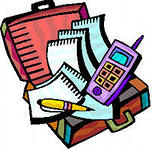 молодцы!!!
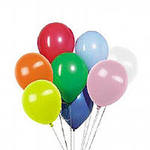 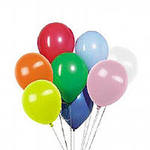 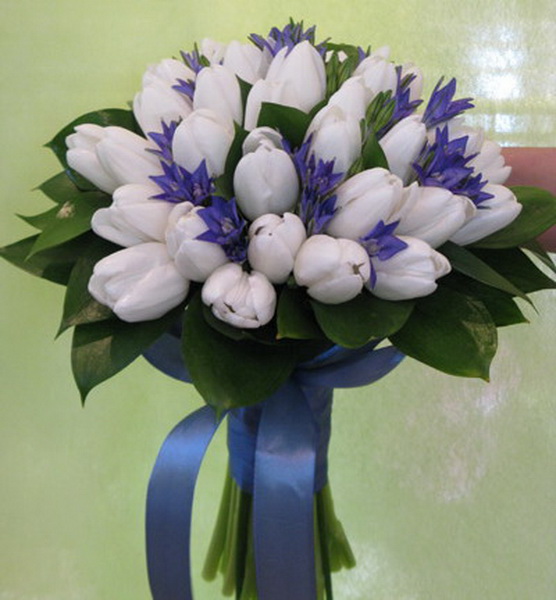 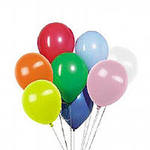 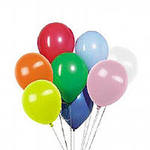 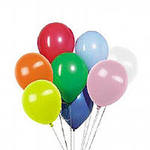